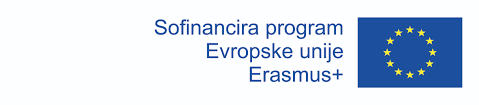 Projektna št.  2017-1-ES01-KA204-038414
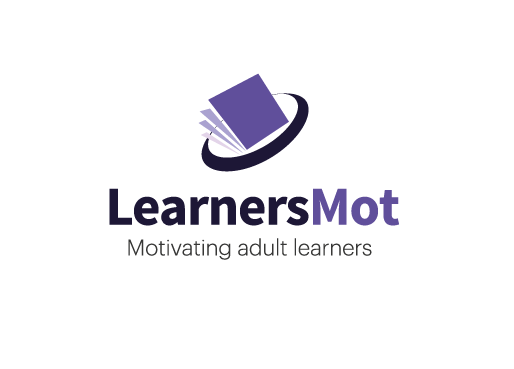 WEBINAR 1, tema 1
Dušana Findeisen 
Slovenska univerza za tretje življenjsko obdobje

Definicije in koncepti funkcionalne pismenosti/funkcionalne nepismenosti
 Osebne in kolektivne situacije, ki vodijo v funkcionalno nepismenost
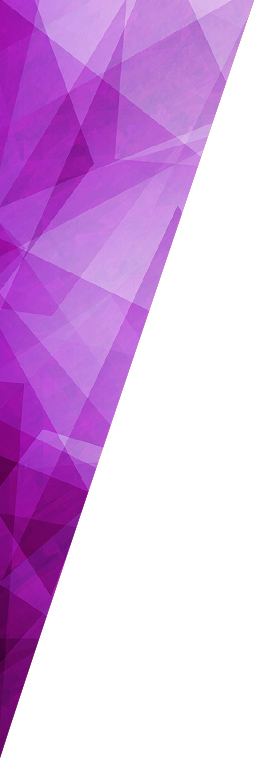 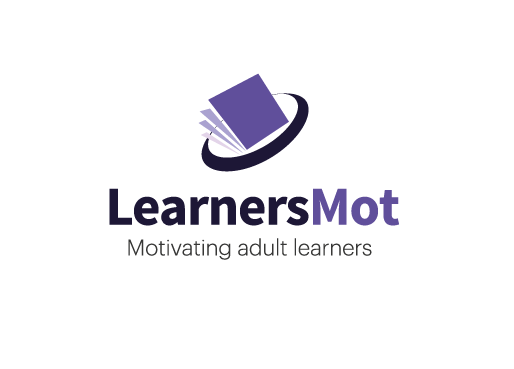 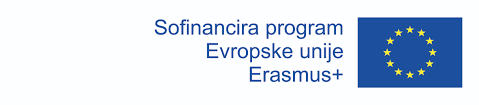 ZAKAJ FUNKCIONALNA PISMENOST? NJEN POMEN ZA RAZVOJ?
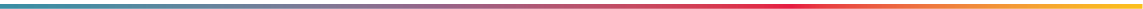 delodajalci morajo verjeti, da so vsi zaposleni zmožni razvijati se skupaj z njihovim, v storitve usmerjenim podjetjem, kjer ni jasne delitve dela.  nujne so kognitivne, kulturne, komunikacijske spretnosti vseh zaposlenih!

malo izobraženi in malo usposobljeni zaposleni so lahko ali pa niso funkcionalno pismeni!
Projektna št. 2017-1-ES01-KA204-038414
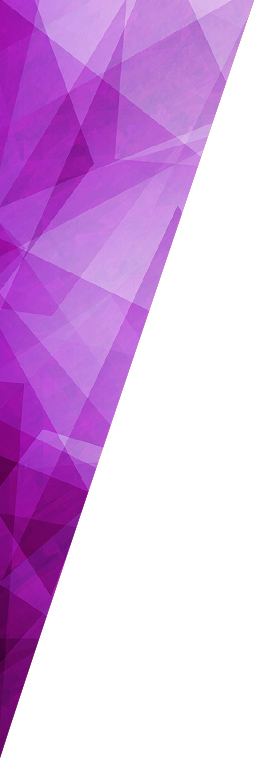 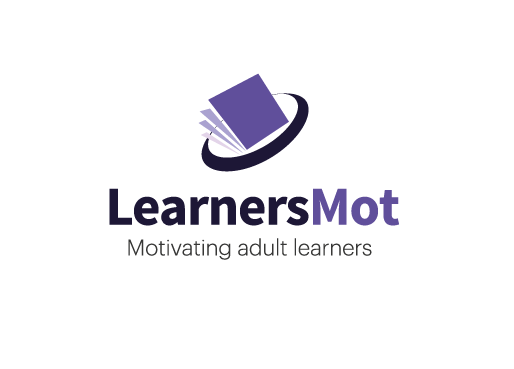 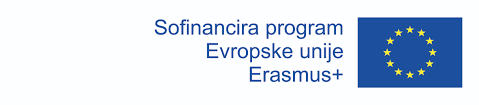 PISMENOST, ŠTEVILNE DEFINICIJE
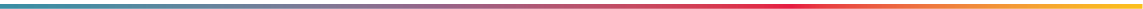 koncept pismenosti = kompleksen, dinamičen, nestalen. = proces pridobivanja temeljnih spretnosti; kognitivnih, bralnih, pisnih, kulturnih, komunikacijskih in numeričnih spretnosti.   angleški pridevnik “pismen/-a” pomeni, da se nekdo spozna na književnost in je dobro izobražen.
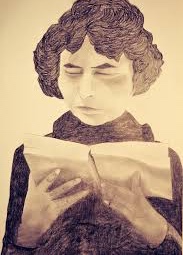 I fonti di Elsa Morante: Credit; Edizioni Ca’ Foscari
Projekt št.. 2017-1-ES01-KA204-038414
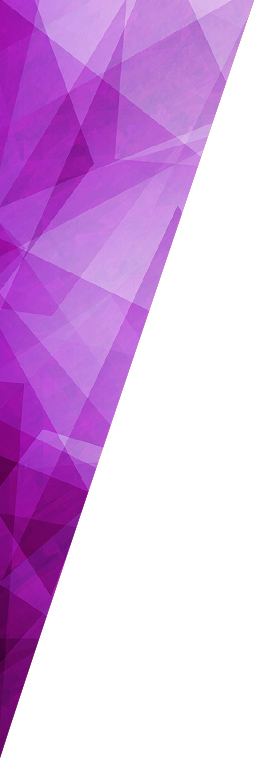 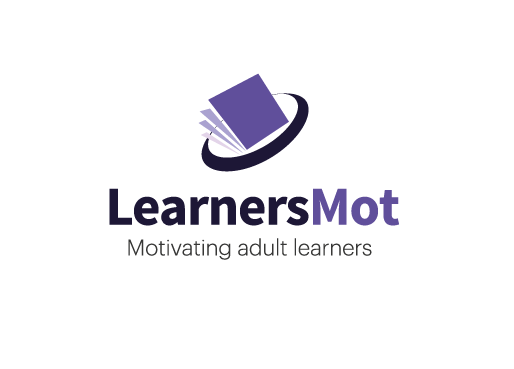 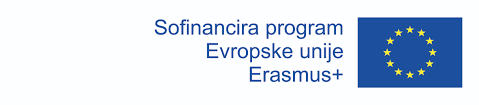 Danes besedo pismenost prepogosto uporabljamo!
Pismenost obsega tudi nove temeljne ključne kompetence vseh  za samostojno opravljanje dela; za boljšanje proizvodnosti; za doseganje ciljev podjetja [...]
Projektna št. 2017-1-ES01-KA204-038414
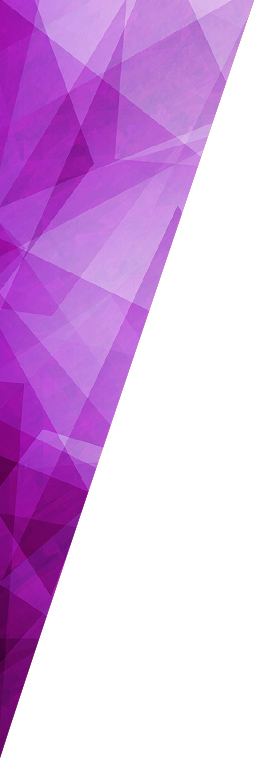 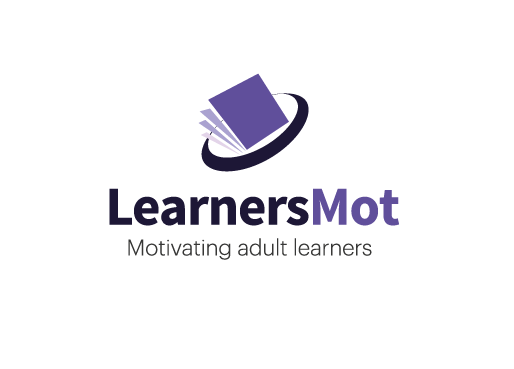 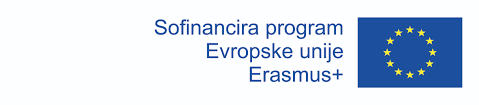 Funkcionalna nepismenost v angleščini pomeni  
nasprotno od funkcionalne pismenosti.  Leta 1970 je francosko združenje Association ATD Quart Monde uvedlo neologizma funkcionalna pismenost ali fr. léttrisme fonctionnel in Ilétrisme fonctionnel.
Project No. 2017-1-ES01-KA204-038414
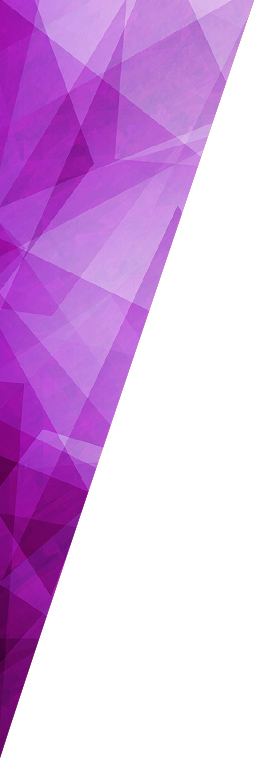 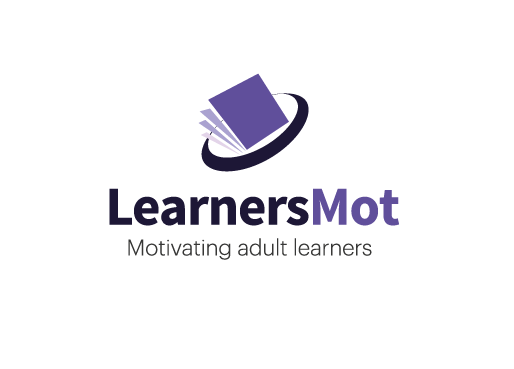 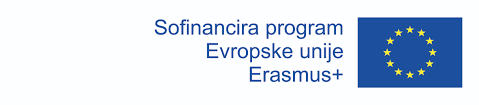 Analfabetizem  (tistih, ki niso hodili v šolo) še ni  funkcionalna nepismenost, značilna za nekatere domačine in priseljence,  ki pa so hodili v šolo in so tudi končali obvezno osnovno šolo, a so pridobljeno znanje in spretnosti pozabili ali pa to znanje in spretnosti niso dovolj za življenje v sodobni družbi.
Projektna št. 2017-1-ES01-KA204-038414
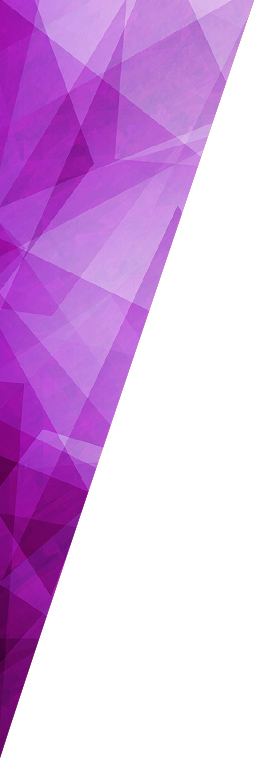 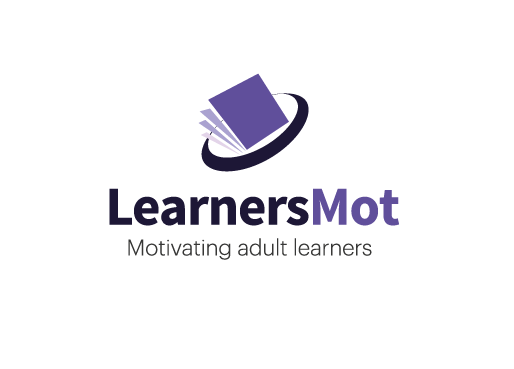 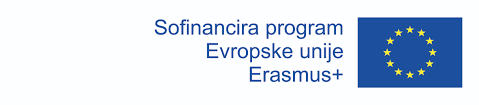 “Njihova zmožnost pisanja, branja, njihova numeričnost ali njihove kulturne spretnosti niso dovolj razvite za neodvisno fukcioniranje v družbi.”  (Hebar, 2009) 

UNESCO  je iz svoje definicije izločil 
‘računalniško pismenost’ 
‘medijsko pismenost’
‘zdravstveno pismenost ’ 
‘okoljsko pismenost ’ 
‘čustveno pismenost’
Projektna št. 2017-1-ES01-KA204-038414
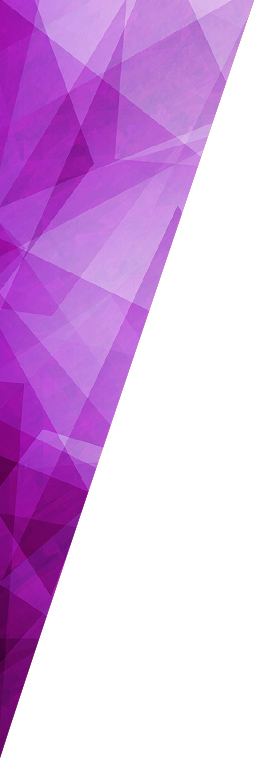 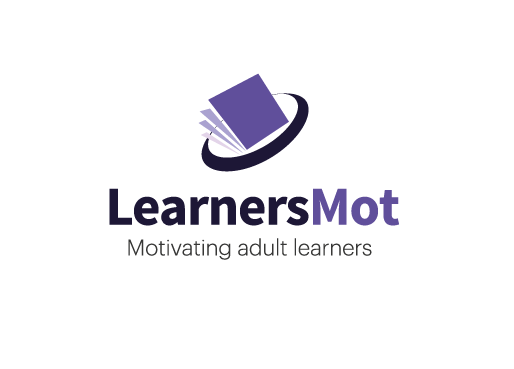 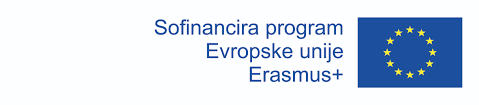 Poročilo OECD: Literacy Skills for the Knowledge Society (slov. Spretnosti pismenosti) opredeljuje pismenost kot: posebno spretnost,  tj. zmožnost razumevanja in uporabe pisnih informacij za vsakdanja opravila doma, na delovnem mestu in v skupnosti  ter za doseganje ciljev in razvijanje lastnega znanja in potencialov.’ pismenosti in temeljnega znanja/spretnosti ni moč ločevati  pismenost ni stanje, je proces
Projektna št. 2017-1-ES01-KA204-038414
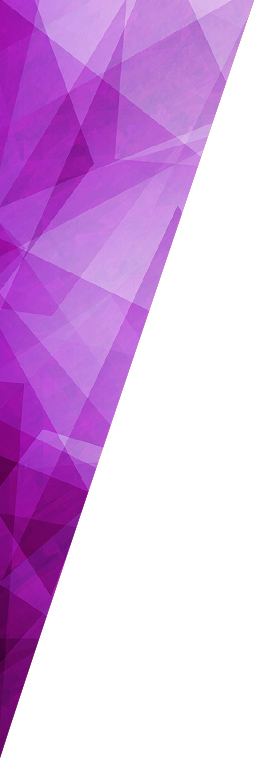 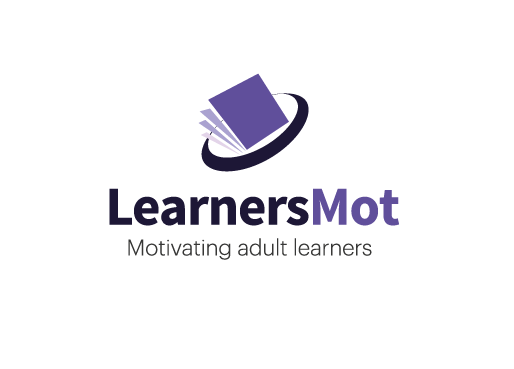 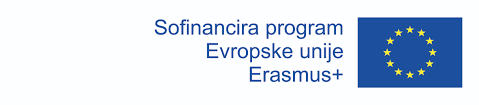 Prav ali narobe
1. Pismenost in funkcionalna pismenost sta ista pojava, ki ju zasledimo v razvitih državah. 

2. Funkcionalna nepismenost se nanaša na pomanjkljivo zmožnost pisanja, branja, numeričnost, itd.  

3. ‘Medijska pismenost’, ‘čustvena pismenost, ‘okoljska pismenost ’ so del definicije, ki jo je za fukcionalno pismenost podal UNESCO. 
 
4. Funkcionalna nepismenost zavira osebnostni razvoj, razvoj podjetja in skupnosti.
Projektna št.  2017-1-ES01-KA204-038414
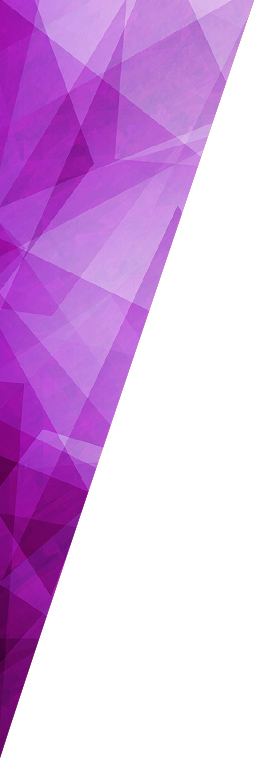 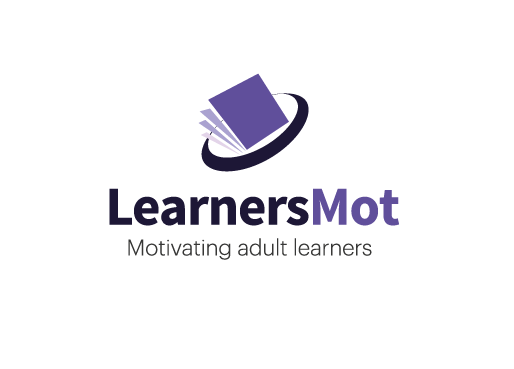 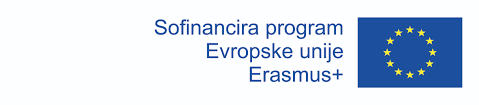 OSEBNE IN KOLEKTIVNE SITUACIJE, KI VODIJO V FUNKCIONALNO NEPISMENOST MALO IZOBRAŽENI ZAPOSLENI, KI SO FUNKCIONALNO NEPISMENI 
IN NJIHOVE ZNAČILNOSTI
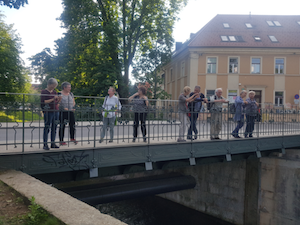 Projektna št. 2017-1-ES01-KA204-038414
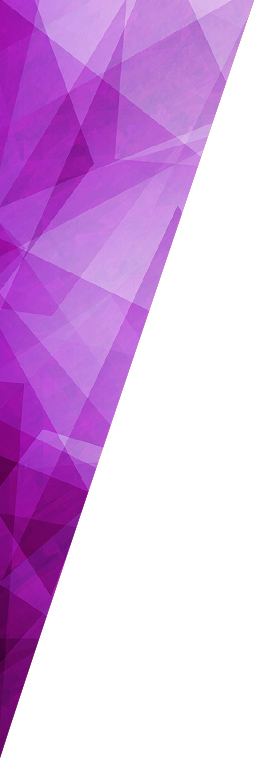 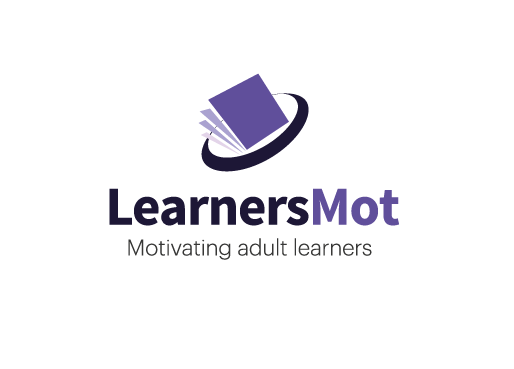 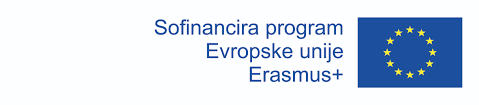 Splošna nelagodnost glede jezika: 

bralne težave izvirajo iz ustnega jezika. 

funkcionalna nepismenost se zrcali tako v ustnem kot pisnem jeziku. 

zmožnosti upadajo ob ponavljajočem se ročnem delu in/ali zaradi dolge odsotnosti usposabljanja.
Projektna št.  2017-1-ES01-KA204-038414
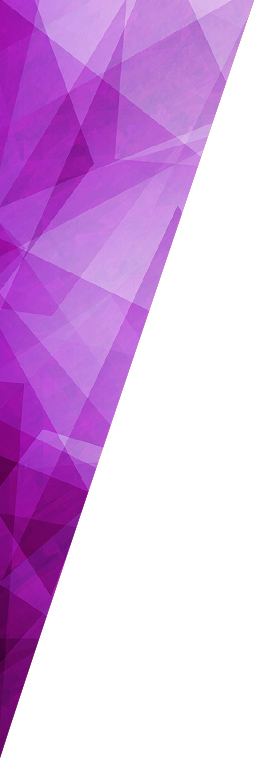 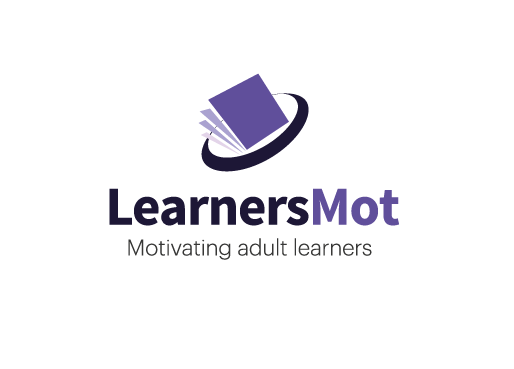 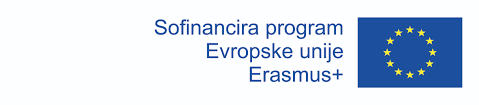 Značilnosti oseb v situaciji funkcionalne nepismenosti 
postavljajo naivna vprašanja; skrivajo svoje stanje pred vsemi drugimi;  so odvisne od drugih … Jezikovna zmožnost (abstraktno razmišljanje  v poklicnem, družbenem, socialnem, kulturnem in osebnem življenju) je prizadeta:redko uporabljajo izraze časa, ne uporabljajo označevalcev dikurza za osvetlitev logičnih povezav  med stavki; Izstopiti iz domačega, njim znanega okvira je za njih avantura;  jezikovne funkcije namena ne obvladajo.“Kaj in kako nekaj rečemo, je odvisno od tega, kaj sogovornik že ve,” trdi Piaget (1966 3e ed. p. 63). 
Največkrat se učijo s posnemanjem in sovražijo pisanje.
Projektna št. 2017-1-ES01-KA204-038414
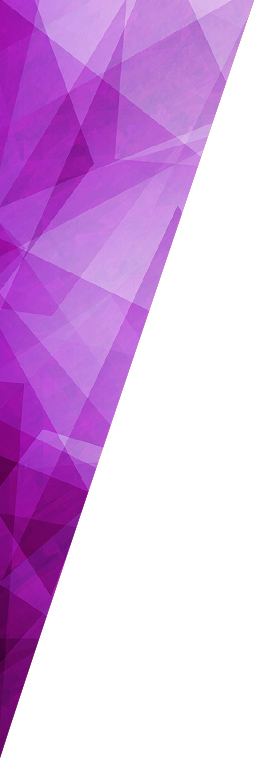 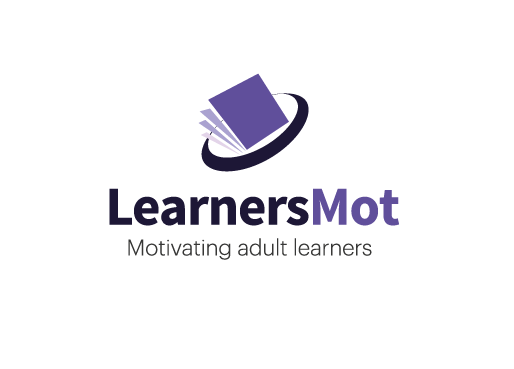 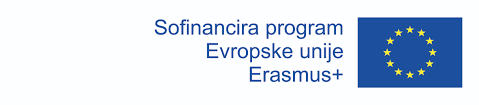 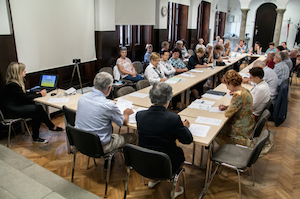 Nizka izobraženost  in kratkotrajno šolanje sta posledici  družinske situacije.
Projektna št.  2017-1-ES01-KA204-038414
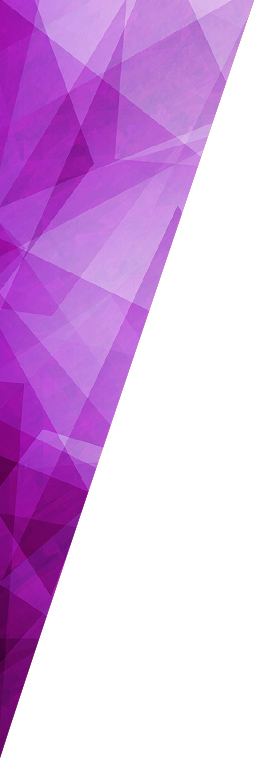 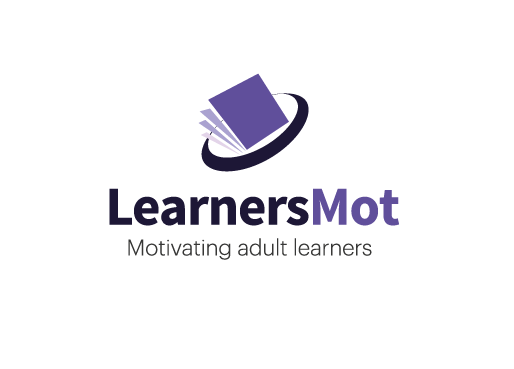 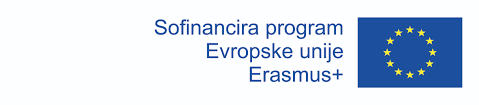 Prav ali narobe? 1. funkcionalno nepismeni zaposleni se veselijo   
     sprememb; 2. jezik, ki upošteva sogovornika, jim dela težave;  3. pri sodelavcih so navadno priljubljeni; 4. zlahka razložijo, kaj mislijo.
Projektna št.  2017-1-ES01-KA204-038414
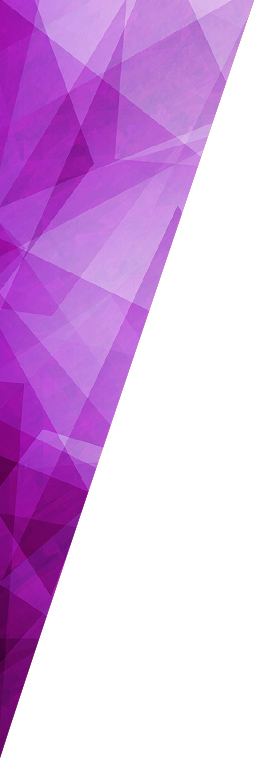 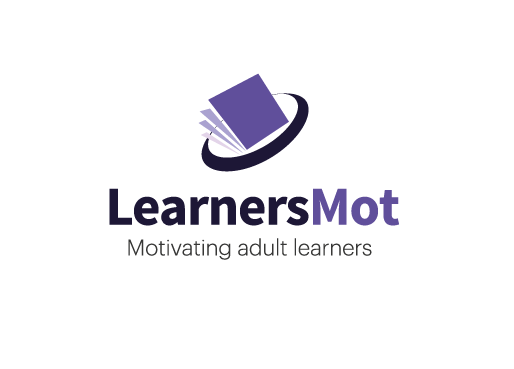 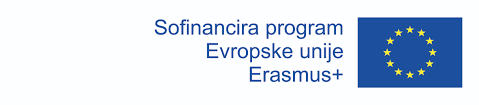 Kako razvijati spretnost razumevanja organizacije besedila? vprašalnice, ki omogočajo natančno branje: kdo, kaj, zakaj, kdaj, čemu in torej, ki uvede sklep;pripovedovanje zgodbe;delo z izbranim besedilom za poglabljanje razumevanja, sporazumevanja;delo v timu.
Projektna št.  2017-1-ES01-KA204-038414